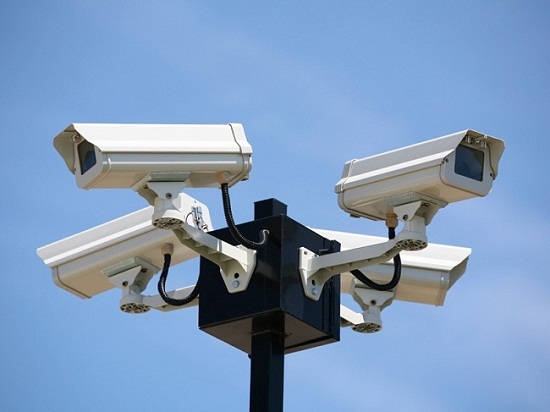 Пилотный проект элементов 
«Безопасного города»
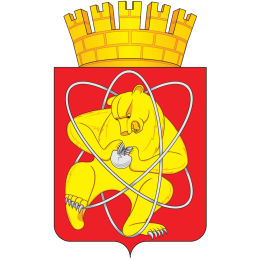 ЗАТО г.Железногорск
2014
Спасибо за внимание!